EOPS-2018Washington D. C. Frederick A. Jakobiec, MD, D.Sc.
Massachusetts Eye and Ear Infirmary
Harvard Medical School
BILATERAL EPIBULBAR PSEUDORHEUMATOID NODULOSIS: 
A New Rheumatic Entity
CLINICAL HISTORY
53-year-old man

“Bumps” on the inside corners of both eyes

Itching and burning sensation with redness of both eyes

No systemic disease or arthritis

Rheumatoid factor negative
OCULAR EXAMINATION
Large, circumscribed, yellow, confluent, partially mobile lesions

Normal intraocular evaluation

At surgery, the left epibulbar lesion was adherent to the underlying sclera.
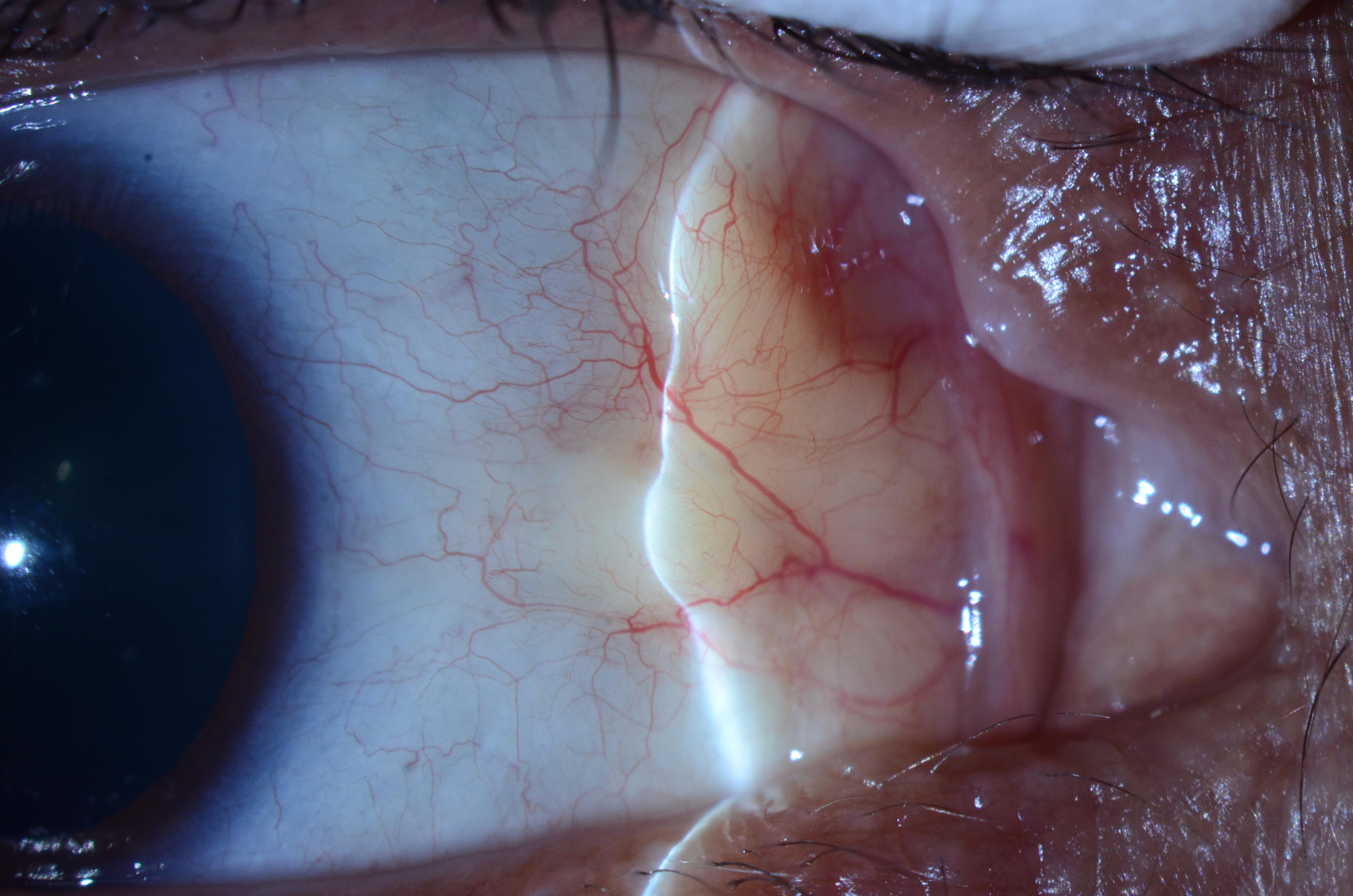 [Speaker Notes: OD]
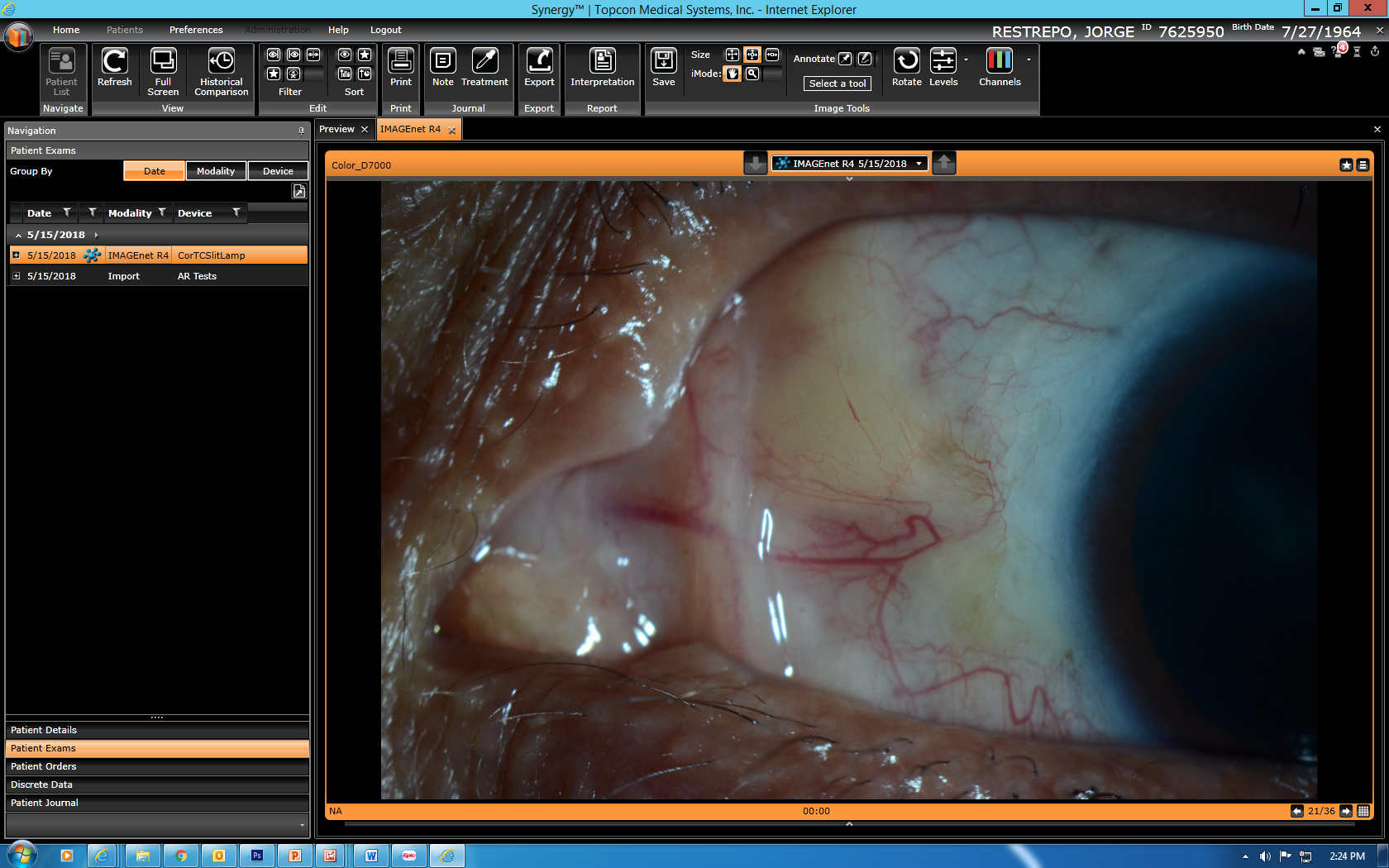 [Speaker Notes: OS]
TYPE OF NODULES
Rheumatoid nodule (single lesion)

Rheumatoid nodulosis (multiple scattered or grouped lesions)

Rheumatic—term encompassing rheumatoid and pseudorheumatoid lesions
KEY DEFINITIONS
Necrobiosis (not collagen necrosis)

Fibrinoid deposits (not fibrinoid necrosis)

Caseous necrosis (TB)

(Vascularitis usually is associated with fibrinoid deposits: rheumatoid arthritis, polyarteritis nodosa, lupus erythematosus, granulomatosis with polyangiitis [formerly Wegener’s disease])
HISTOPATHOLOGY OF PRESENT LESION
Palisading (picket fence) granulomas of histiocytes + fibroblasts surrounding central necrobiotic collagen

No fibrinoid deposits or mucopolysaccharide deposition

No giant cells or eosinophils

Light mononuclear infiltrate
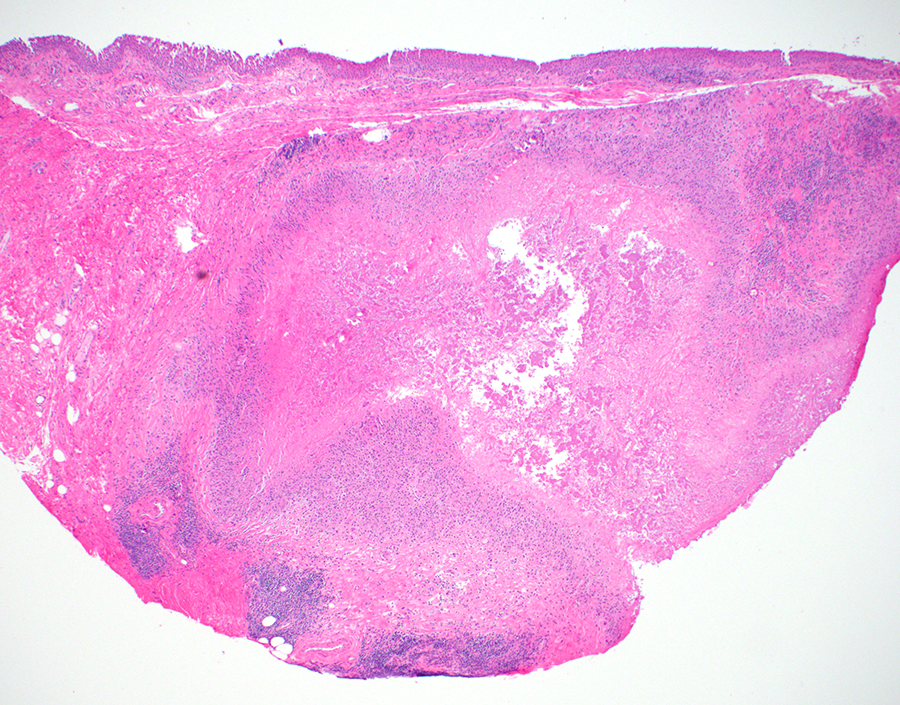 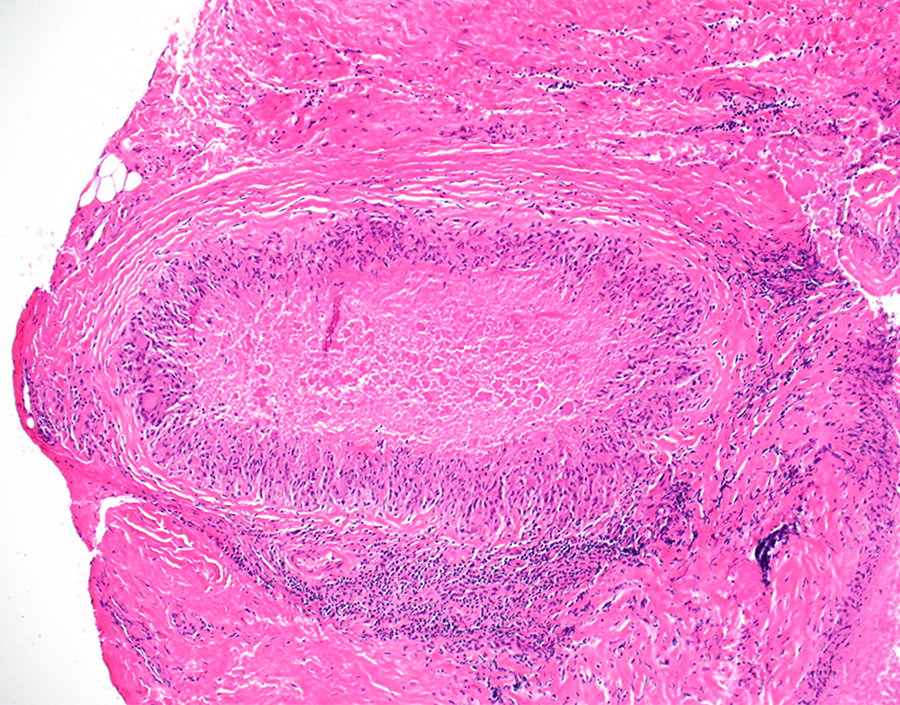 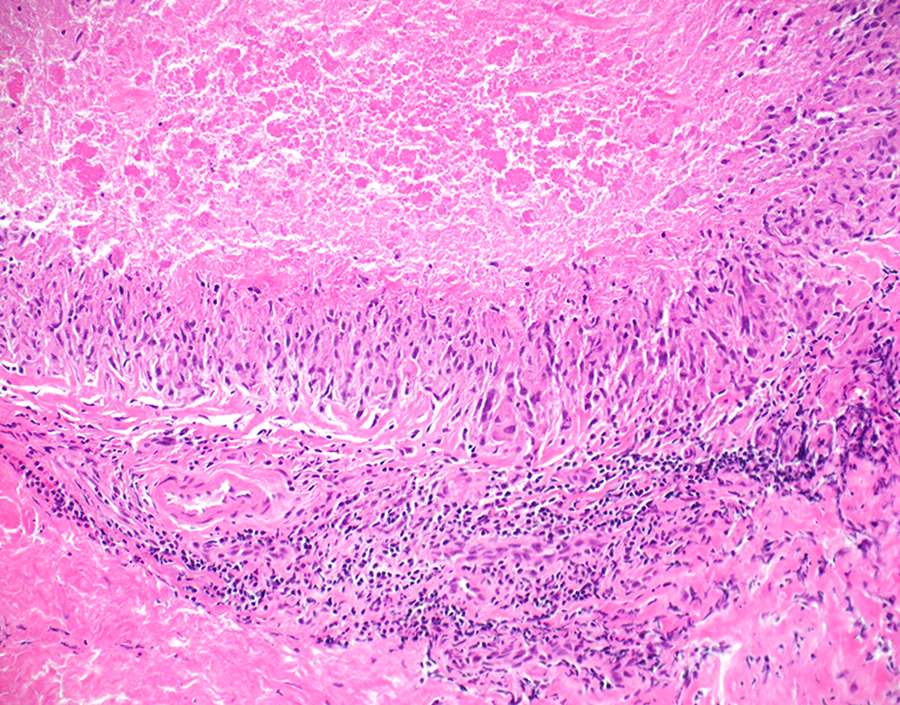 IMMUNOPATHOLOGY FINDINGS
CD163+ palisading histiocytes

CD3+ T lymphocytes predominate over CD20+ B lymphocytes and CD138+ plasma cells

CD1a+ Langerhans cells generously present within palisades

IgG, IgM, IgA, but not IgE deposition in necrobiotic foci
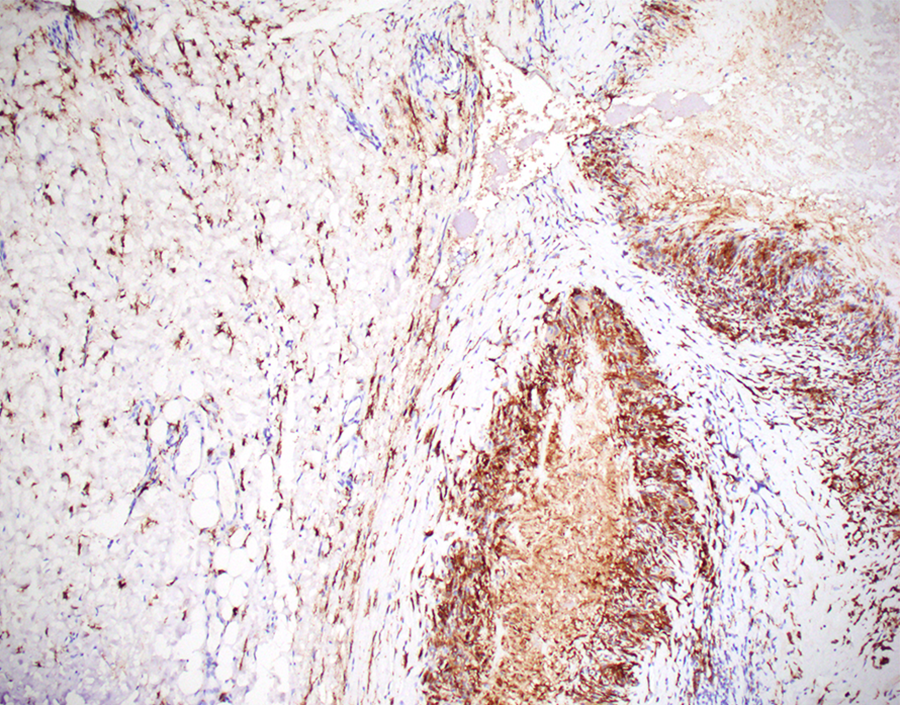 CD163
[Speaker Notes: CD163 10X]
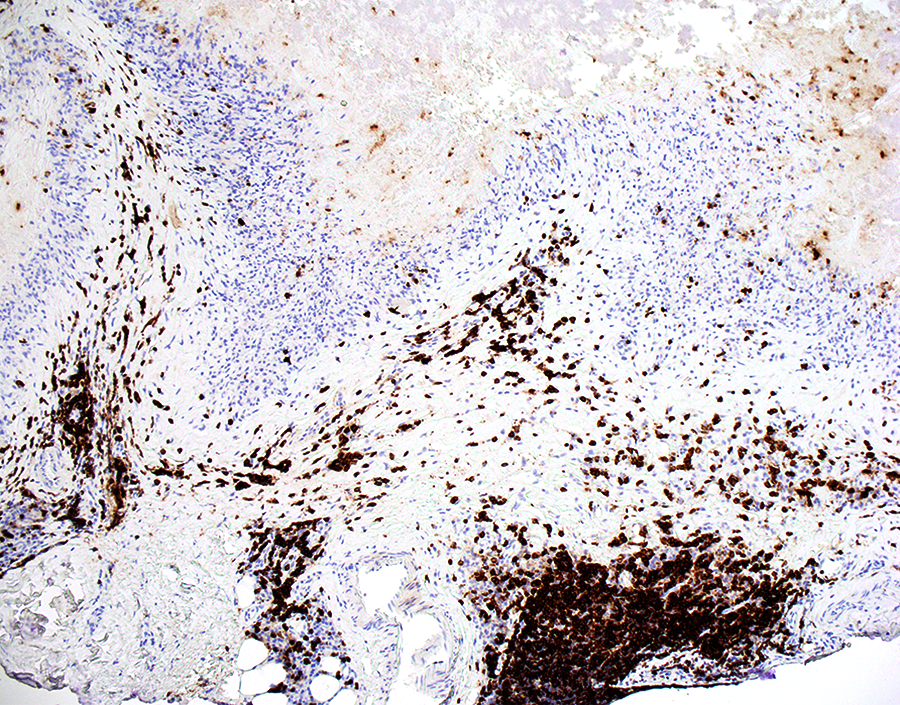 CD3
[Speaker Notes: CD3 10X]
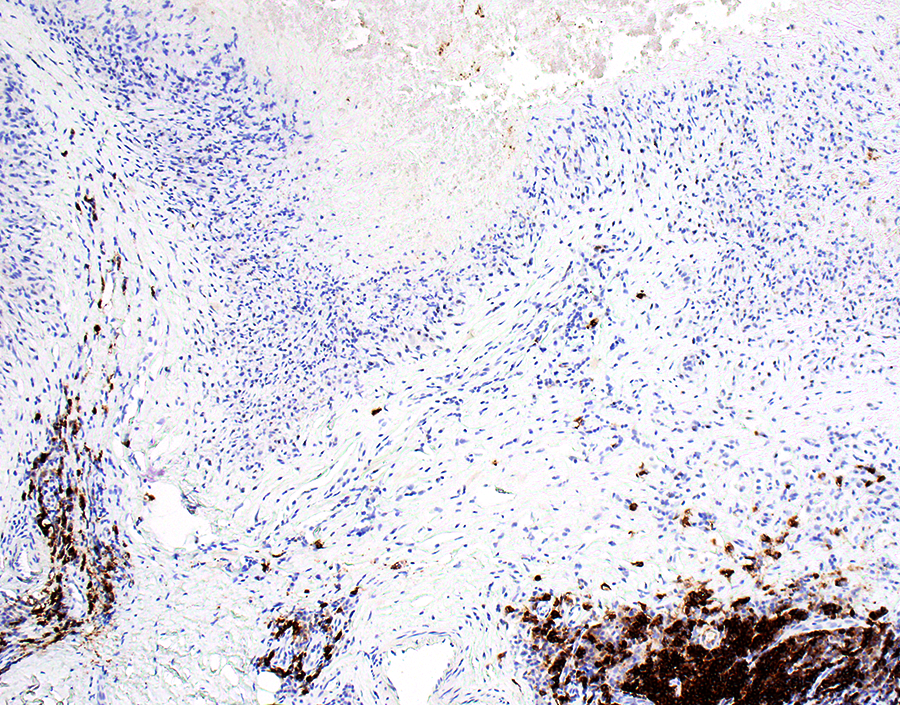 CD20
[Speaker Notes: CD20 10X]
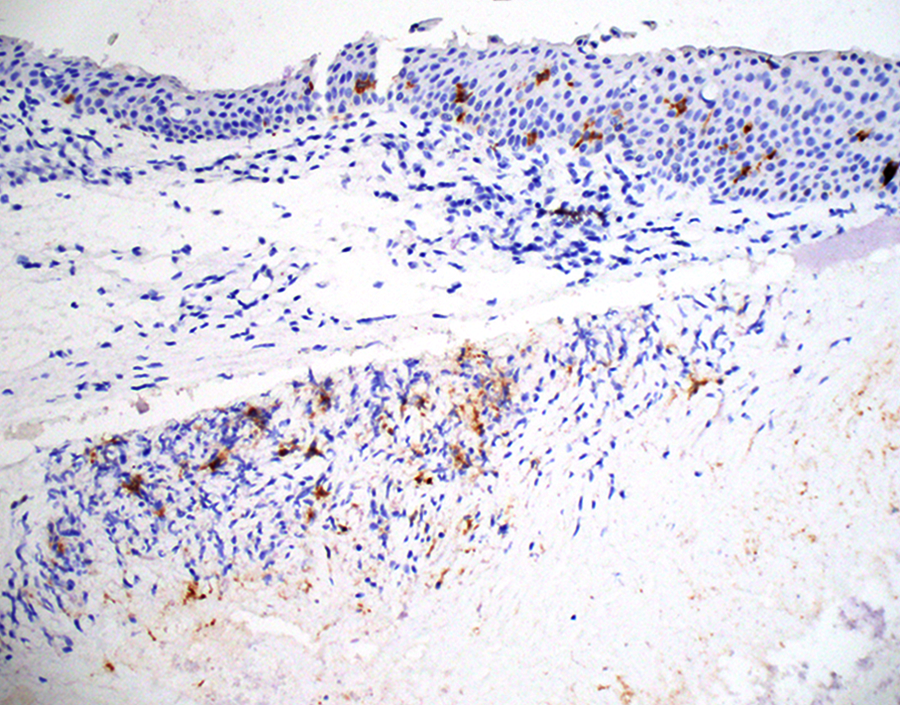 CD1a
[Speaker Notes: CD1a 20X]
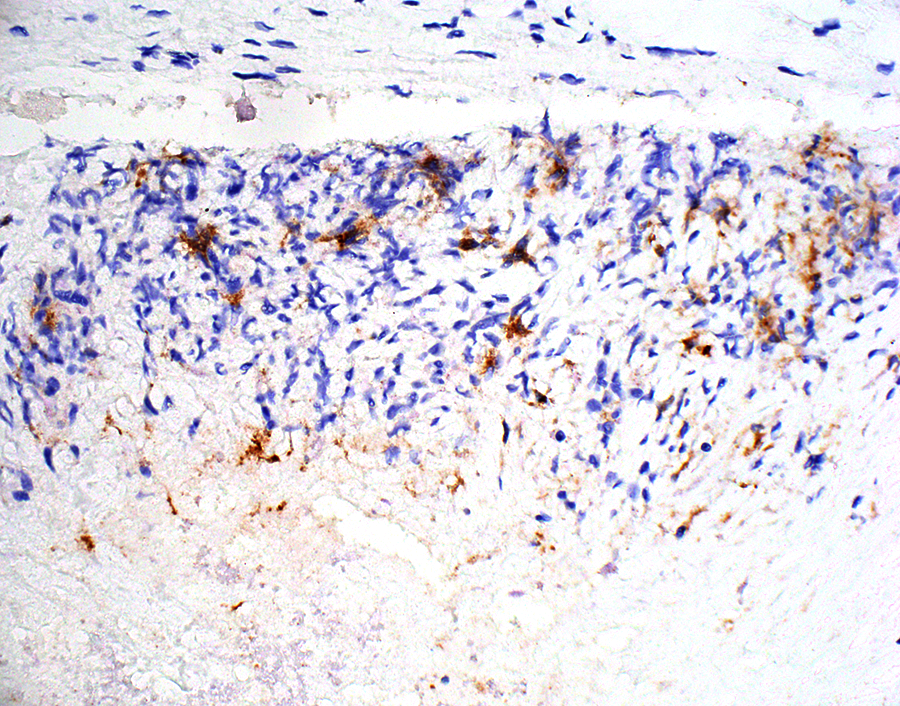 CD1a
[Speaker Notes: CD1a 40X]
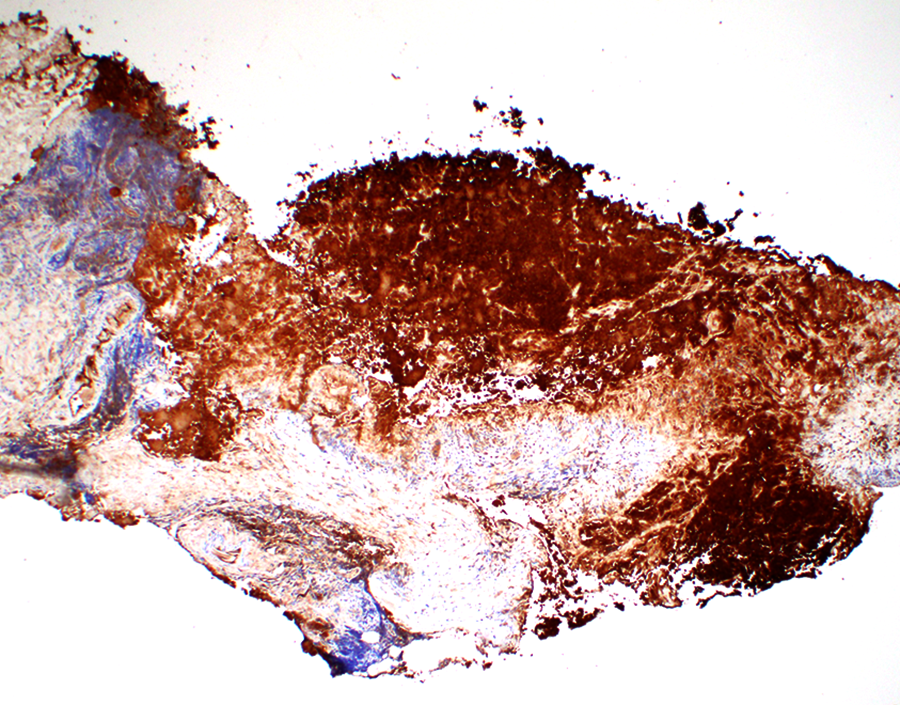 IgA
[Speaker Notes: IgA  5X]
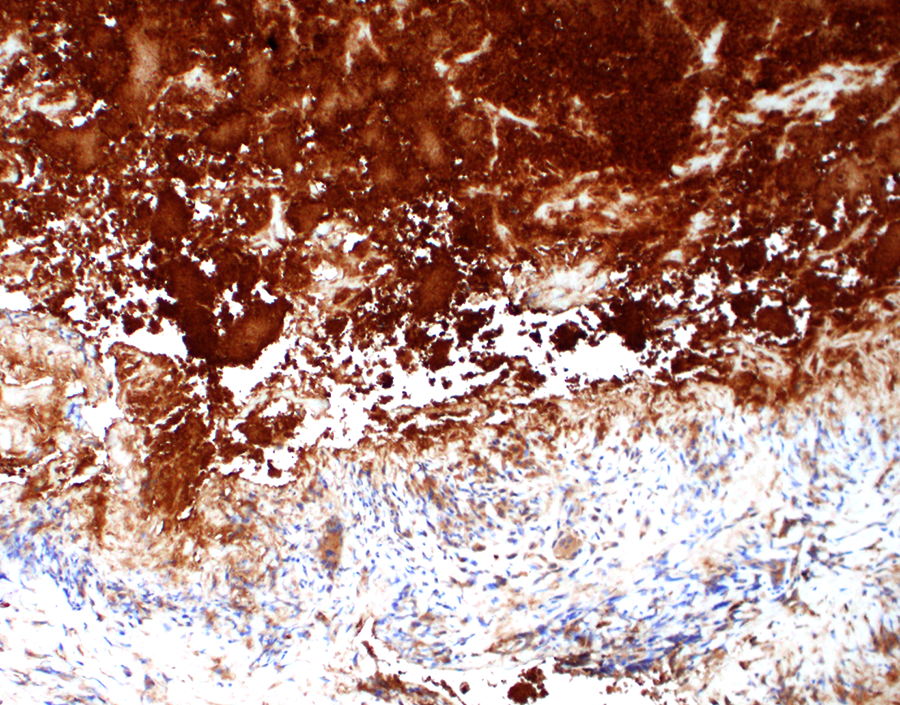 IgA
[Speaker Notes: IgA 10X]
SUMMARY OF SPECTRUM OF EPIBULBAR RHEUMATIC NODULES
Rheumatoid nodules (active disease and RF+)
Rheumatoid nodulosis (active disease, multiple, grouped and scattered nodules, RF+)
Accelerated rheumatoid nodulosis (active disease following introduction of chemotherapy, RF+)
Pseudorheumatoid nodule (no arthritis, RF-)
New entity: Pseudorheumatoid nodulosis (no arthritis, multiple, bilateral nodules, RF-)